「山海間的故鄉」:淺談作家陳黎筆下的 花蓮
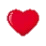 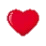 隊名：食在美味
研究學生：林稔庭 · 林均羲                   
指導老師：黃淑卿老師 · 李淑鳳老師
報告大綱
一、研究動機
二、研究目的
三、研究方法
四、研究依據作品
五、研究內容
六、研究結果
七、結論
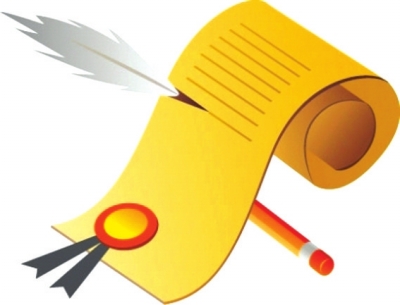 一、研究動機
1. 老師提起作家陳黎，他是花蓮   人，
     曾任教於國中。
2. 他時常寫一些有關花蓮  的文章。
3. 陳黎的文章《聲音鐘》，收錄於國
    文課本。
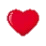 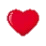 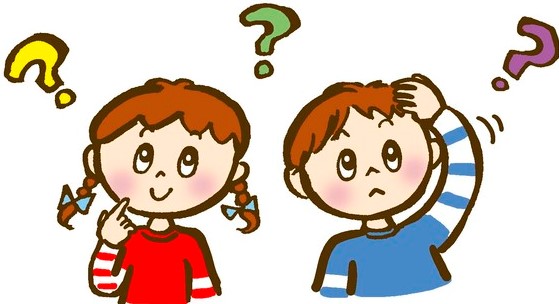 二、研究目的
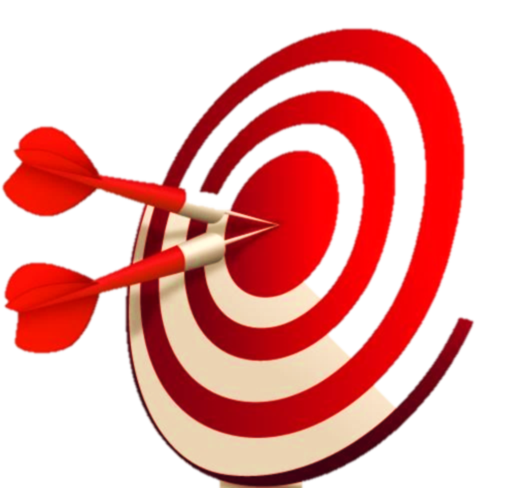 本研究目的有二：
(一)認識陳黎筆下的花蓮  。
(二)了解陳黎回饋故鄉花蓮的理念。
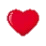 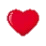 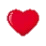 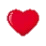 三、研究方法
1. 文本分析法
2. 訪談法
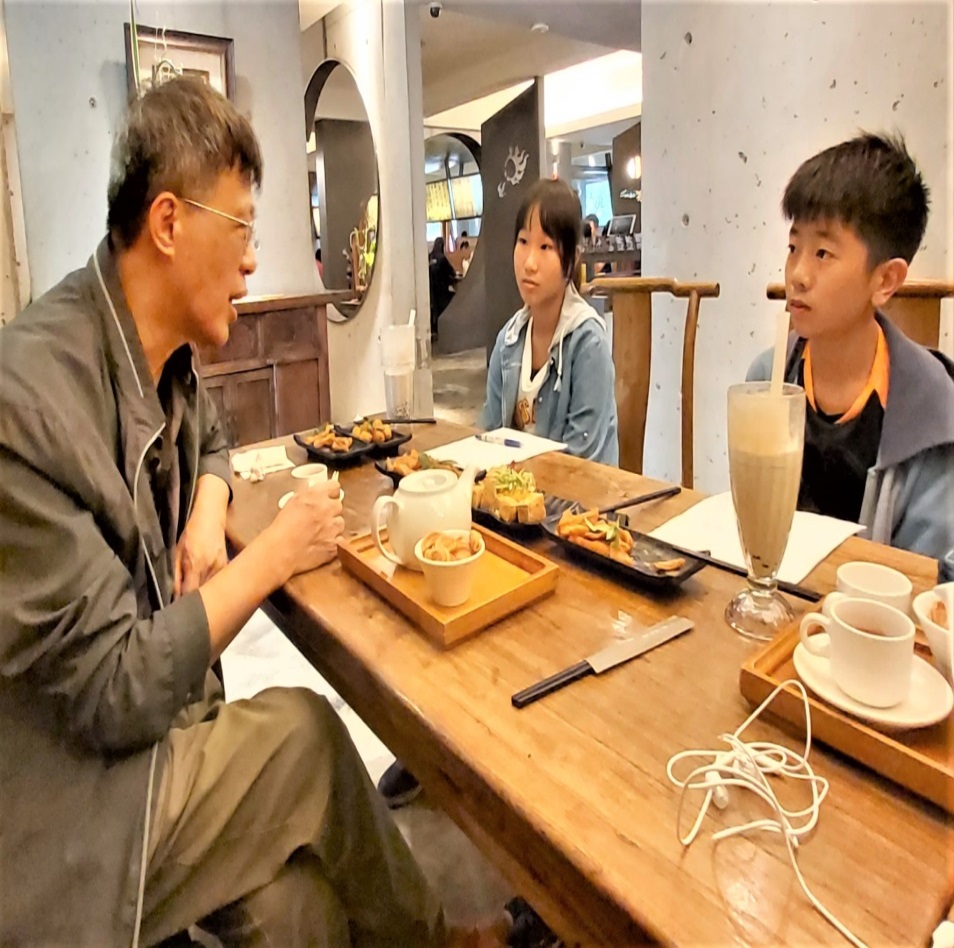 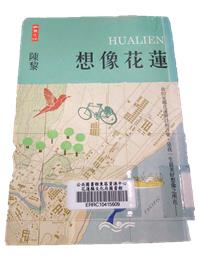 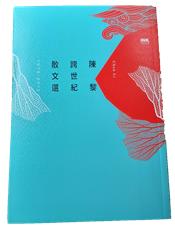 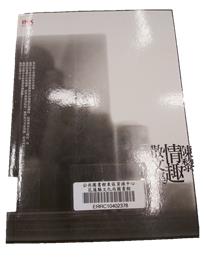 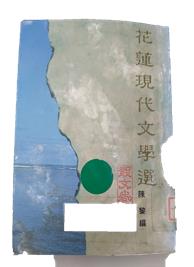 研究者自行拍攝
研究者自行拍攝
四、研究依據作品
陳黎的作品形式多樣，本研究將針對作品內容直接與他的故鄉—花蓮有關的詩集與散文集，來探討這位作家筆下所描寫的
   花蓮小城。
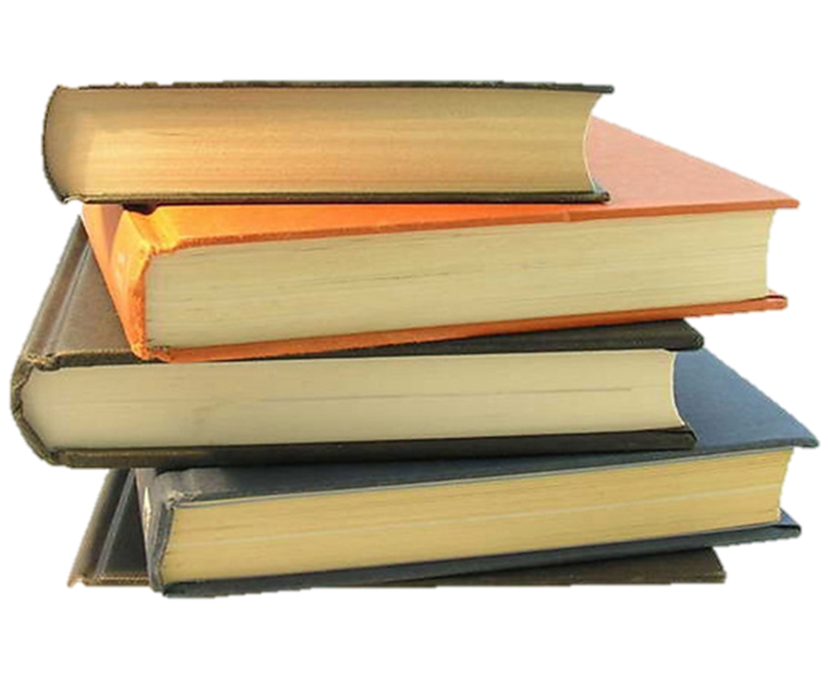 五、研究內容
故鄉素寫：
    (一) 飲食小吃
    (二) 市街巷弄
    (三) 自然風光
   眷戀與回饋
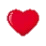 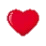 研究者自行拍攝
六、研究結果：  故鄉素寫
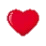 （一）飲食小吃  1~5：
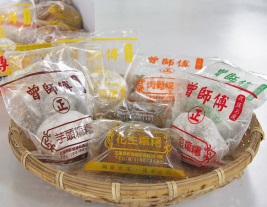 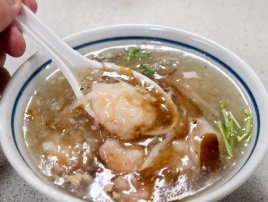 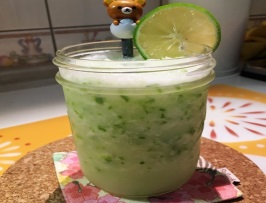 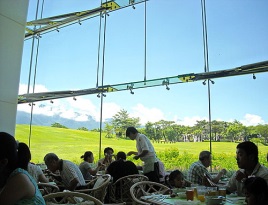 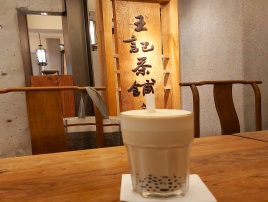 故鄉素寫
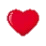 （一）飲食小吃  6~10：
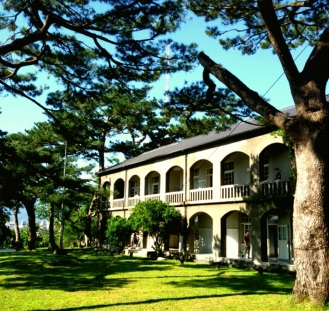 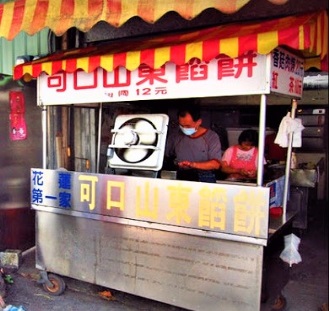 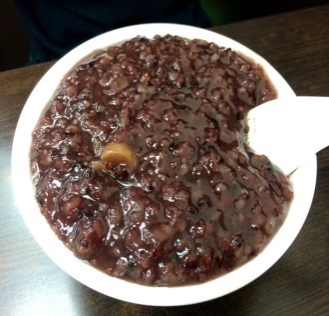 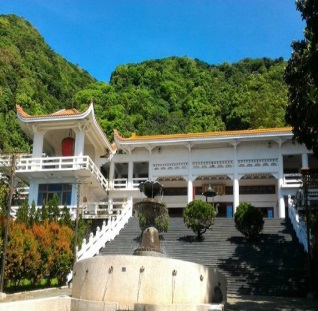 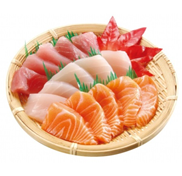 故鄉素寫
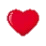 關於(一)「飲食小吃」的訪談:
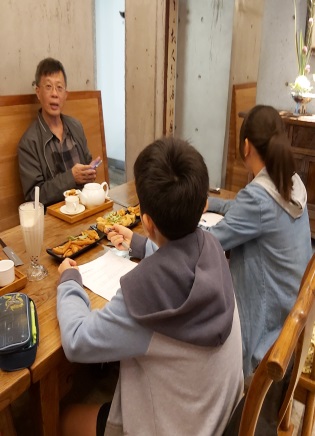 小結: 
        陳黎描寫這些花蓮食物時，並不全然強調它們的滋味與口感，而是帶入了自己的童年記憶，於是花蓮呈現出一種小市民的自在滿足。
故鄉素寫
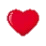 （二）市街巷弄：
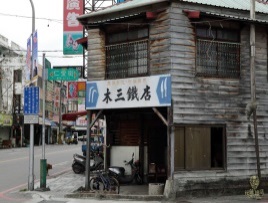 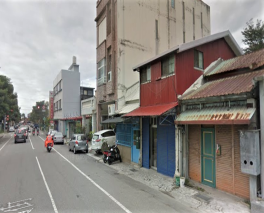 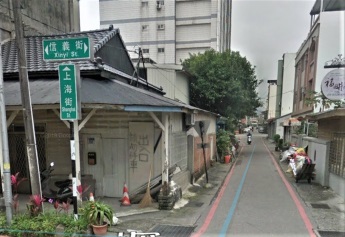 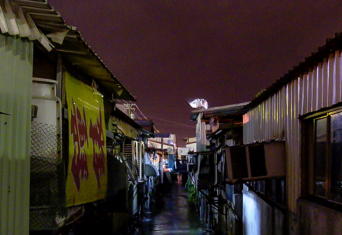 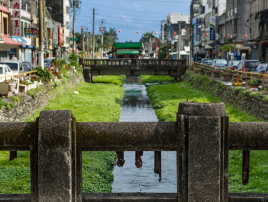 市街巷弄示意圖
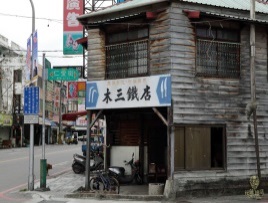 中正路
明義
街
中
山
路
復興街
和平
路
花崗山運動公園
花崗國中
木三鐵店
中正路
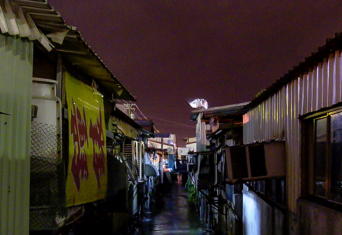 中華路
中華路
中正路
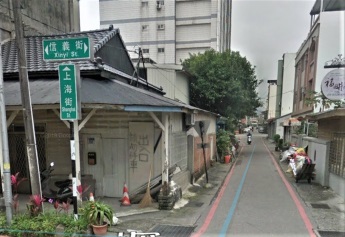 仁愛
街
中
山
路
花崗街
福住橋
花蓮街
北濱街
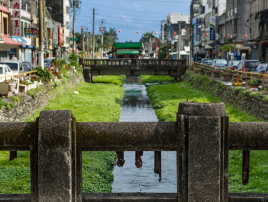 上海街
溝仔尾夜市
自由
街
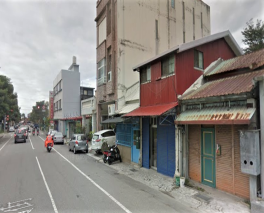 明義
街
中
山
路
南京街
和平
路
故鄉素寫
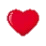 關於(二)「市街巷弄」的訪談:
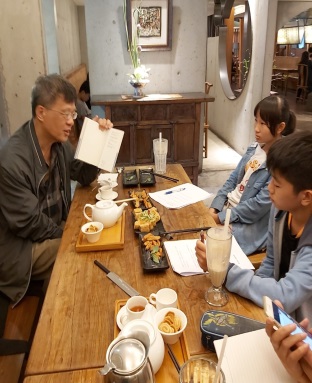 小結: 
        陳黎用追憶童年與年少時光的手法，帶我們回到他成長的街道。花蓮的街道，不再只是讓人車經過的地方，而是一個可以使人更成熟，溫暖細膩的情感交換場所。
故鄉素寫
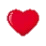 （三）自然風光
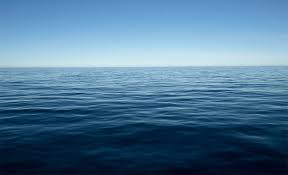 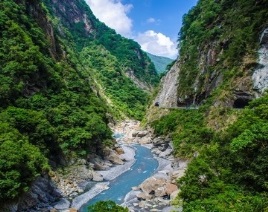 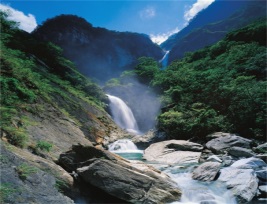 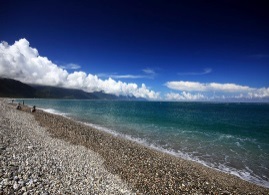 故鄉素寫
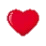 關於(三)「自然風光」的訪談:
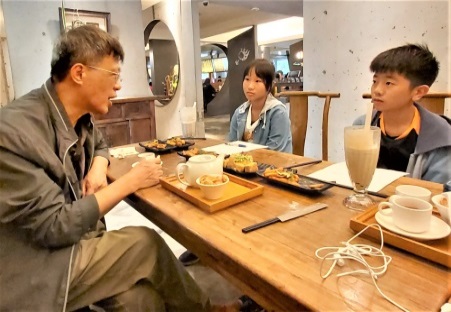 小結: 
        陳黎用各種角色與歷史的影像來表現大海和峽谷，並且將白楊瀑布與七星潭用奇幻的氣氛來表現，他對花蓮的自然風光表現了歷史的雄偉與奇幻的想像。
眷戀與回饋
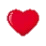 關於對故鄉「眷戀與回饋」的訪談:
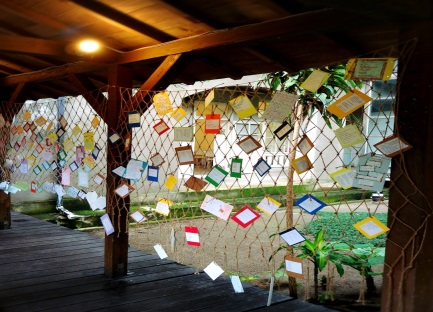 小結:
        陳黎心中對於故鄉的眷戀，不是來自觀光繁華的驕傲，而是與故鄉的人互動、互聯，飲水思源，以及對平凡生活的滿足---這便是陳黎回饋故鄉的理念。
七、結論
(一) 陳黎筆下的花蓮呈現出「自在、溫暖與歷史」
        的感動。
       
       1.在「飲食小吃」單元的描寫中，
          花蓮呈現出一種小市民的自在滿足。
       2.在「市街巷弄」單元的描寫中，
          花蓮成為一種溫暖細膩的情感交換場所。
       3.在「自然風光」單元的描寫中，
          花蓮表現出歷史的雄偉與奇幻的想像。
七、結論
(二) 陳黎回饋故鄉的理念為:
                            「互動、互聯，飲水思源」
        
      1.全故鄉的人都是一體的---大家互相幫助、互相
         提攜。
      2.由於陳黎對故鄉的愛，秉持著飲水思源的心，
         可以帶動全花蓮的學子走向充滿文學的未來。
引註資料
一、辭典
教育部重編國語辭典修訂本(2019)。2019年9月
    24日取http://dict.revised.moe.edu.tw/cbdic/

二、書籍
陳黎(2016)。陳黎跨世紀散文選。新北市：印刻。
陳黎(2012)。想像花蓮。台北市：二魚文化事業。
陳黎(編)(1992)。花蓮現代文學選。花蓮縣：花蓮
    縣立文化中心。
胡川安、郭婷、郭忠豪(2017)。食光記憶：十二
    則鄉愁的滋味。台北市：聯經。

三、期刊論文
王夢婷(2008)。陳黎文本中的洄瀾書寫。國立中
    央大學，桃園市。
郭芳儒(2014)。「懷念的好味道」--台鐵便當懷
    舊感之探究。南華大學，嘉義縣。
陳冠伶(2008)。鄉遇--花蓮學田村客家移民的離
    別與鄉愁。國立東華大學，花蓮縣。
四、電子網路資料
陳黎(1975，1980，1985，1989，1990，1993，
    2005)。陳黎文學倉庫。2019年9月25日，取自
    http://faculty.ndhu.edu.tw/~chenli/
圖2。陳黎文學倉庫。2019年9月25日，取自
    http://faculty.ndhu.edu.tw/~chenli/prose6.htm
圖4。花蓮曾師傅麻糬特色麻糬。2019年9月29日，
    取自http://mystore.tranews.com/minon.php?s
圖5。新北旅遊網。2019年9月29日，取自
    https://tour.ntpc.gov.tw/zh-tw/Food/Detail? 
圖6。山姆伯伯工作坊。2019年9月29日，取自
    https://www.unclesam.cc/blog/cooking-by-
    erin-36/
圖7。洛克馬的探索頻道。2019年9月29日，取自
    https://blog.xuite.net/localma/twblog/
   12000034/
圖9。大潤發。2019年9月29日，取自
   https://www.rtmart.com.tw/zhongxiao/index?
  .phpaction
圖11。三華遊覽公司。2019年9月29日，取自
   https://www.shop2000.com.tw/sunhuatravel/
圖12。開飯喇。2019年9月29日，取自https://tw.openrice.com/zh/taipei/p-5-stars-
圖13。愛食記。2019年9月29日，取自
    https://ifoodie.tw/restaurant/5593c998c03a101e1f6c36b1
圖15。google map。2019年9月29日，取自https://www.google.com/maps/place/970
圖16。google map。2019年9月29日，取自https://www.google.com/maps/place/970
圖18。花蓮綠活小旅行。2019年9月29日，取自http://greenmap.hualien.gov.tw/zh-tw/
圖17.19。福住橋南京街和作家們的身影。取自
     https://blog.xuite.net/karlcpc/bcc?st=tag&p=
圖21。太平洋。2019年9月29日，取自
     https://www.ettoday.net/news/20161104/805369.htm
圖22。太魯閣。2019年9月29日，取自
     https://trip.eztravel.com.tw/domestic/introduction/
圖23。白楊瀑布。2019年9月29日，取自https://np.cpami.gov.tw/
圖24。七星潭。2019年9月29日，取自
     https://www.flickr.com/photos/nodie26/2980653233
謝謝大家